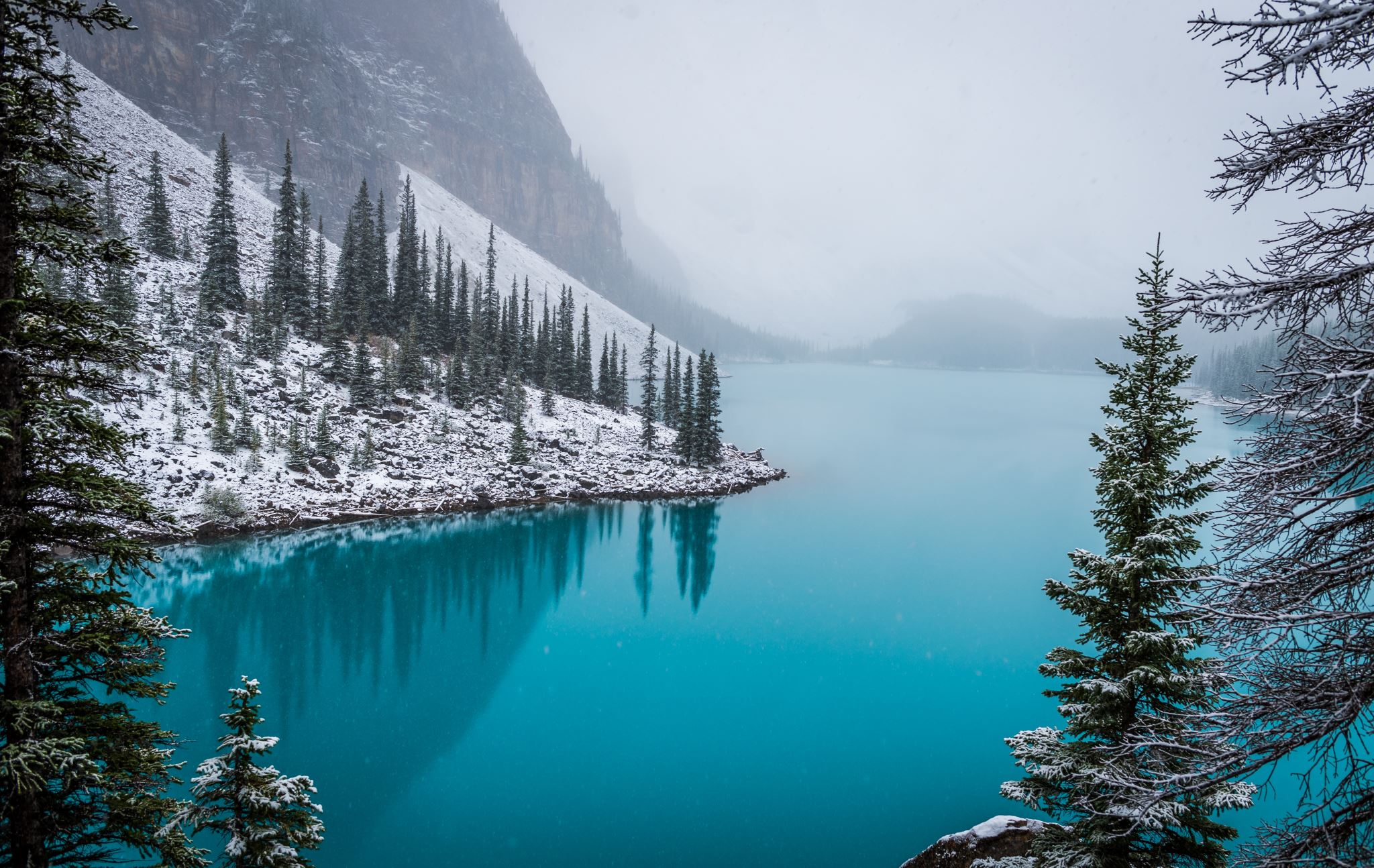 CSC 113Revision
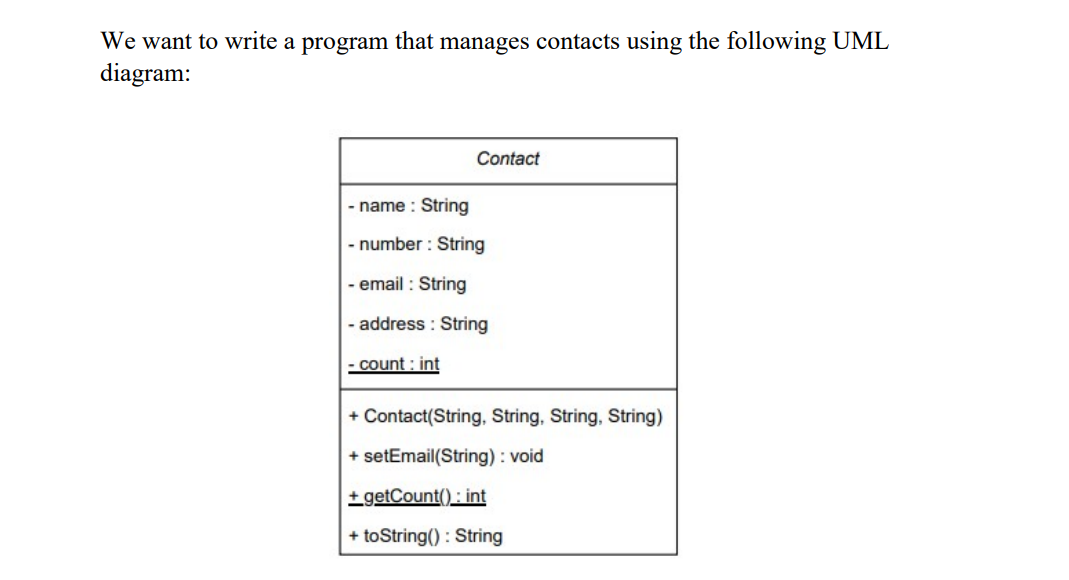 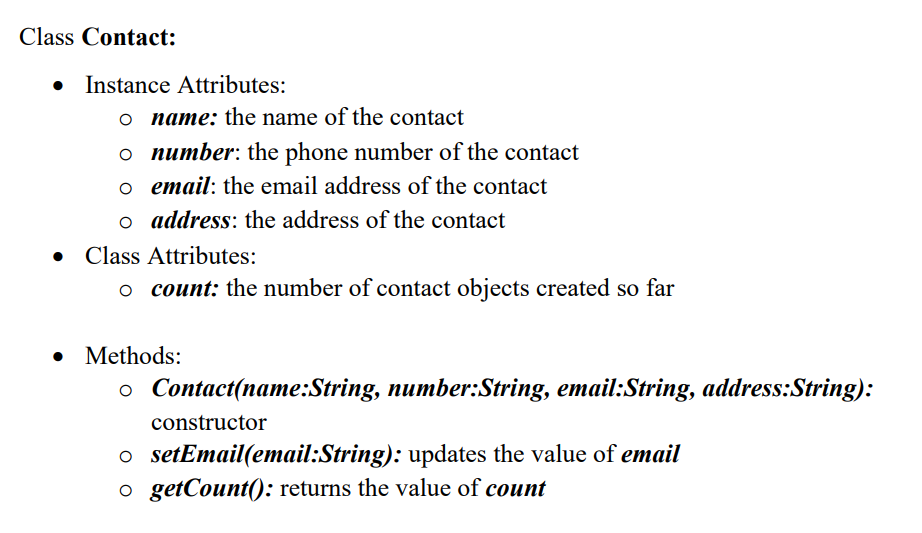 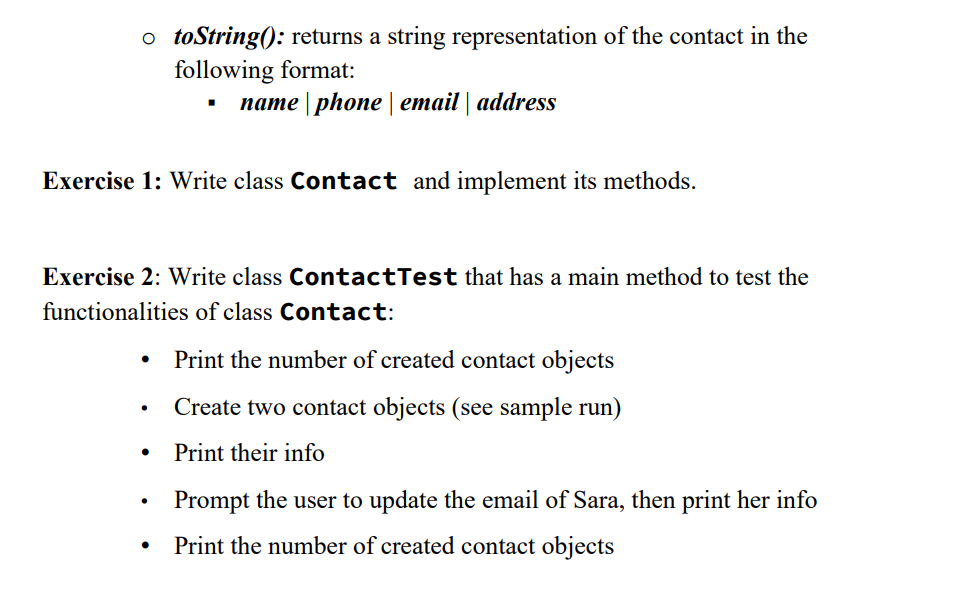 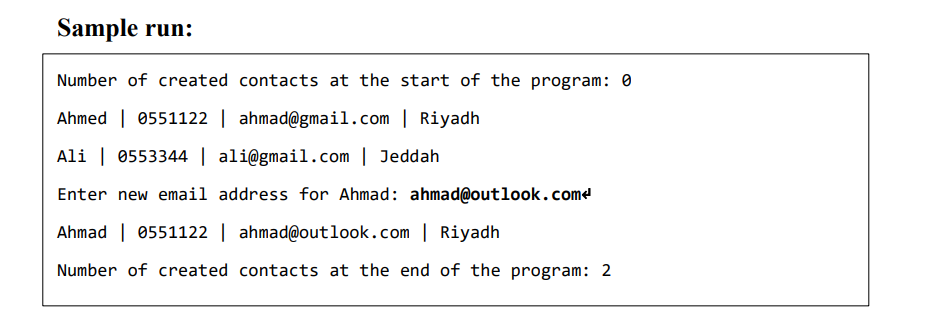 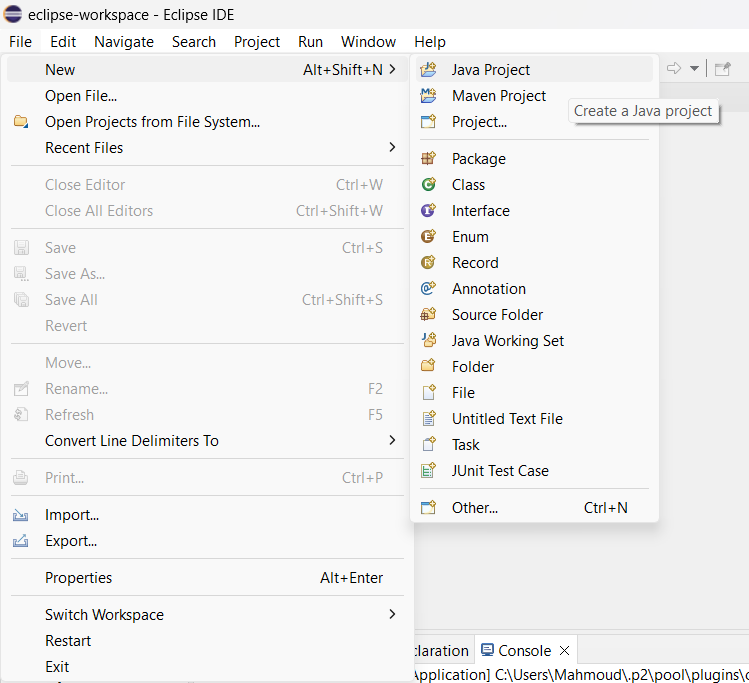 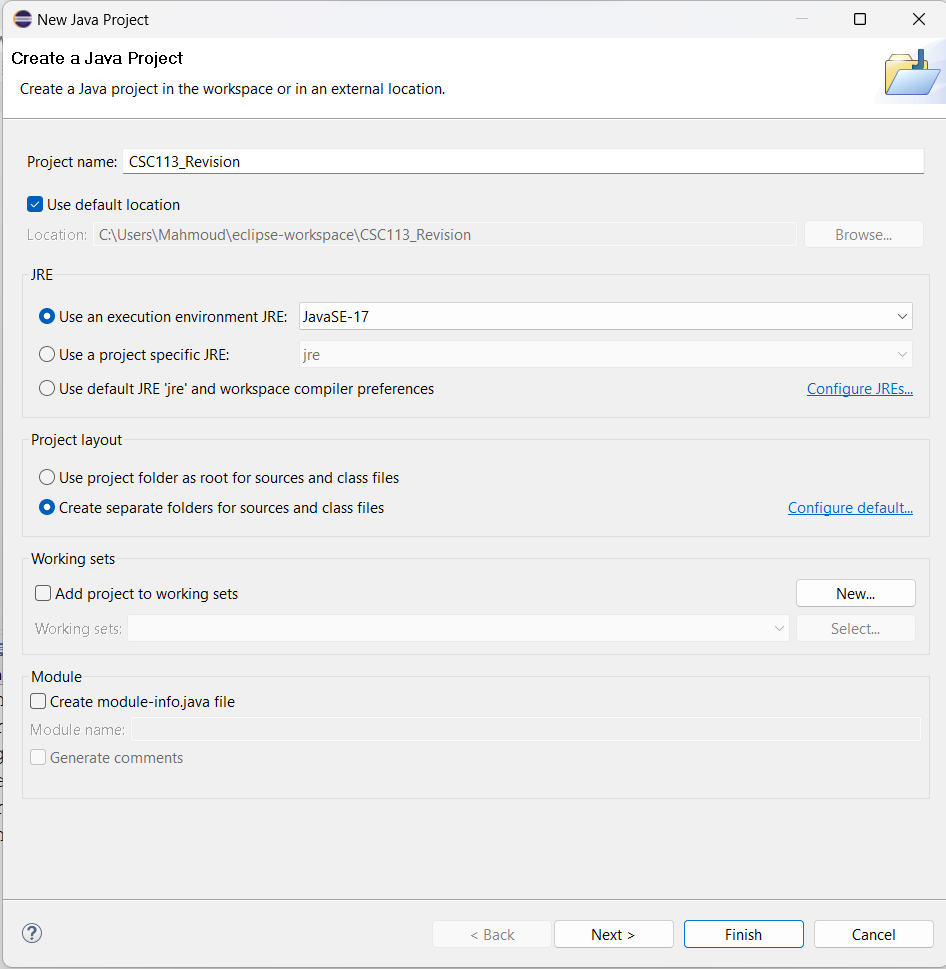 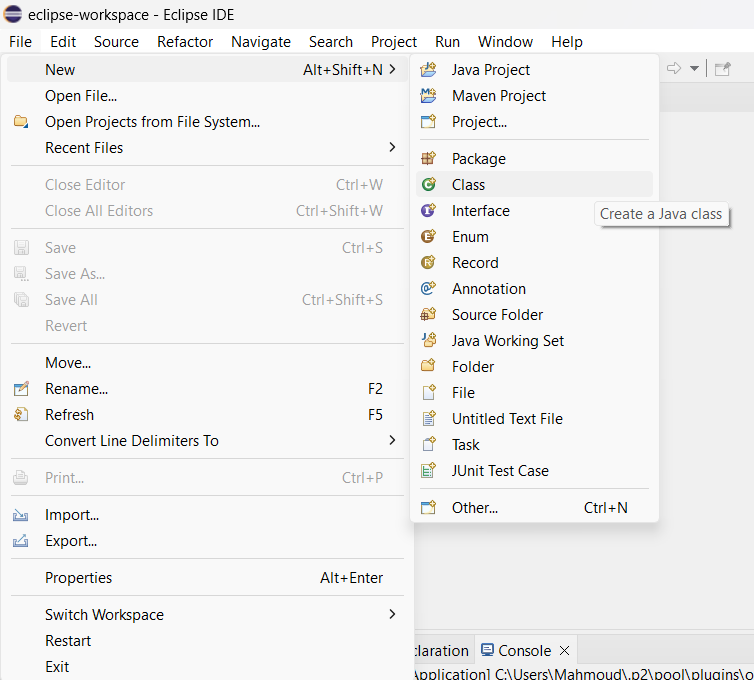 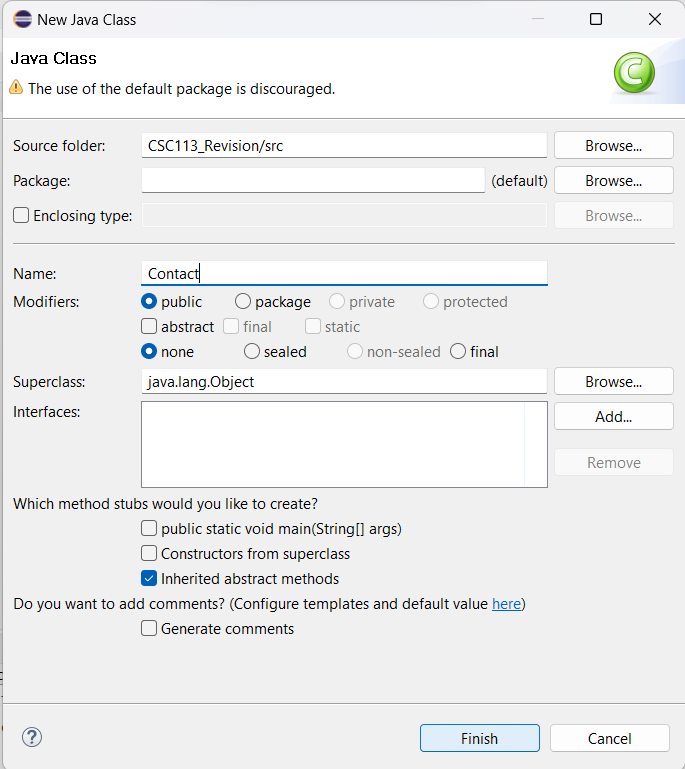 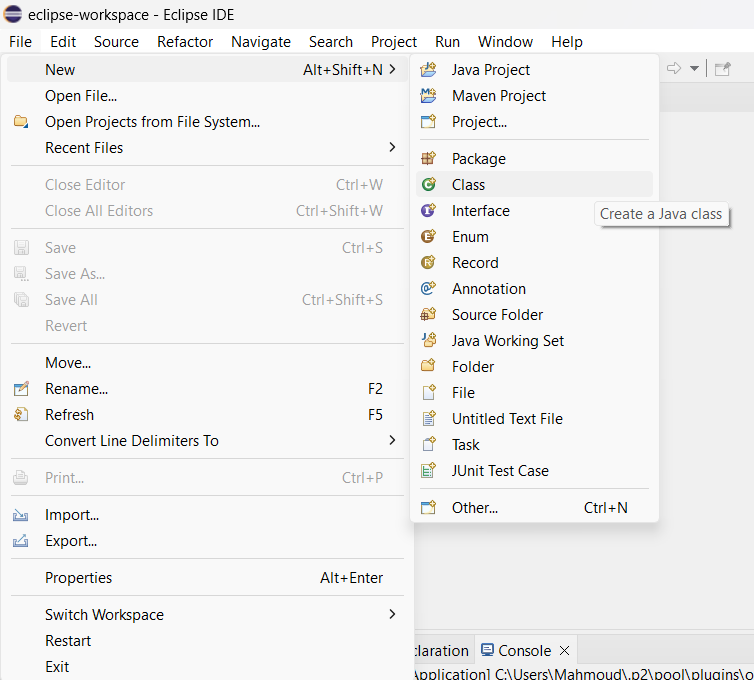 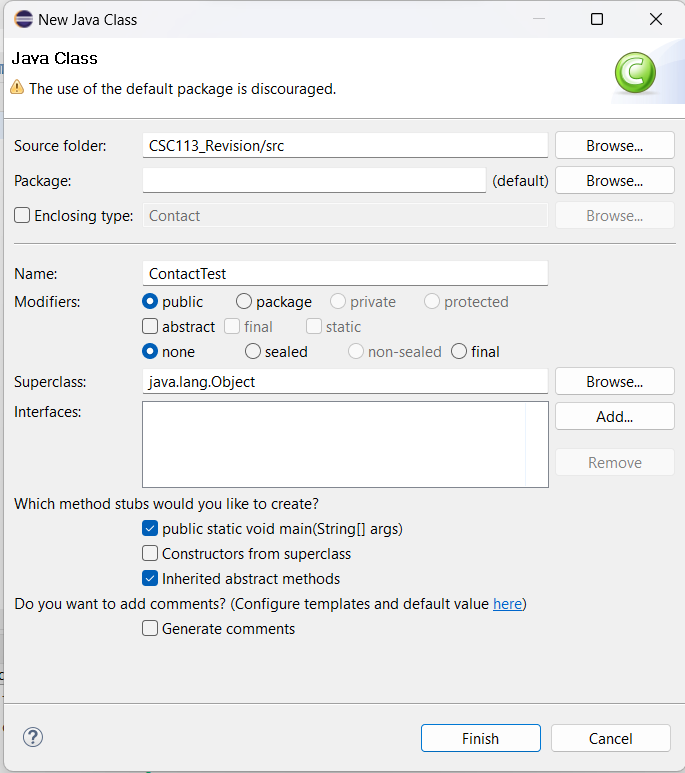 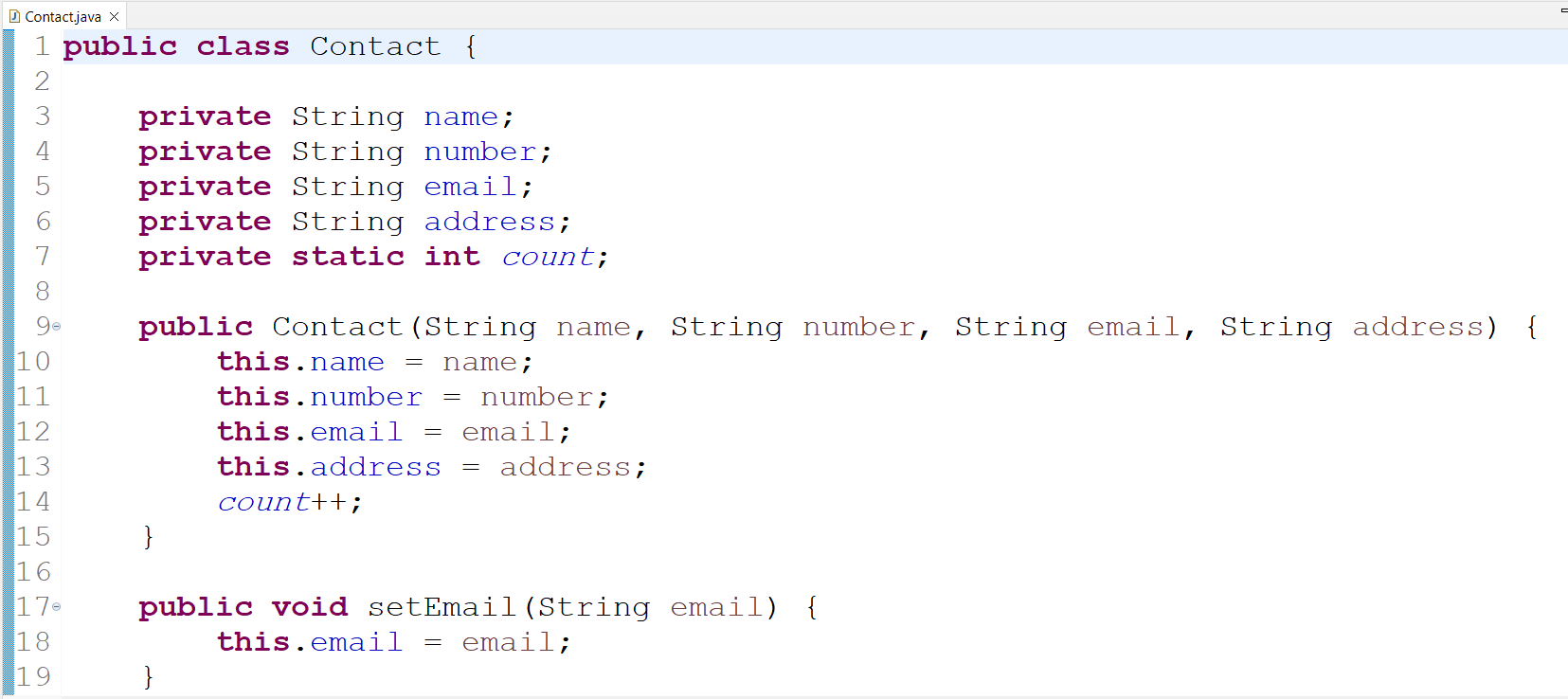 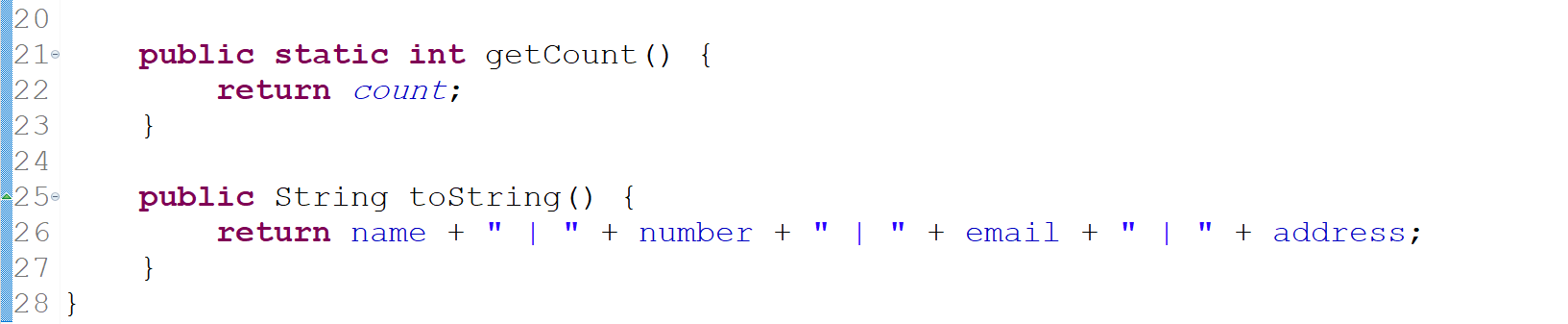 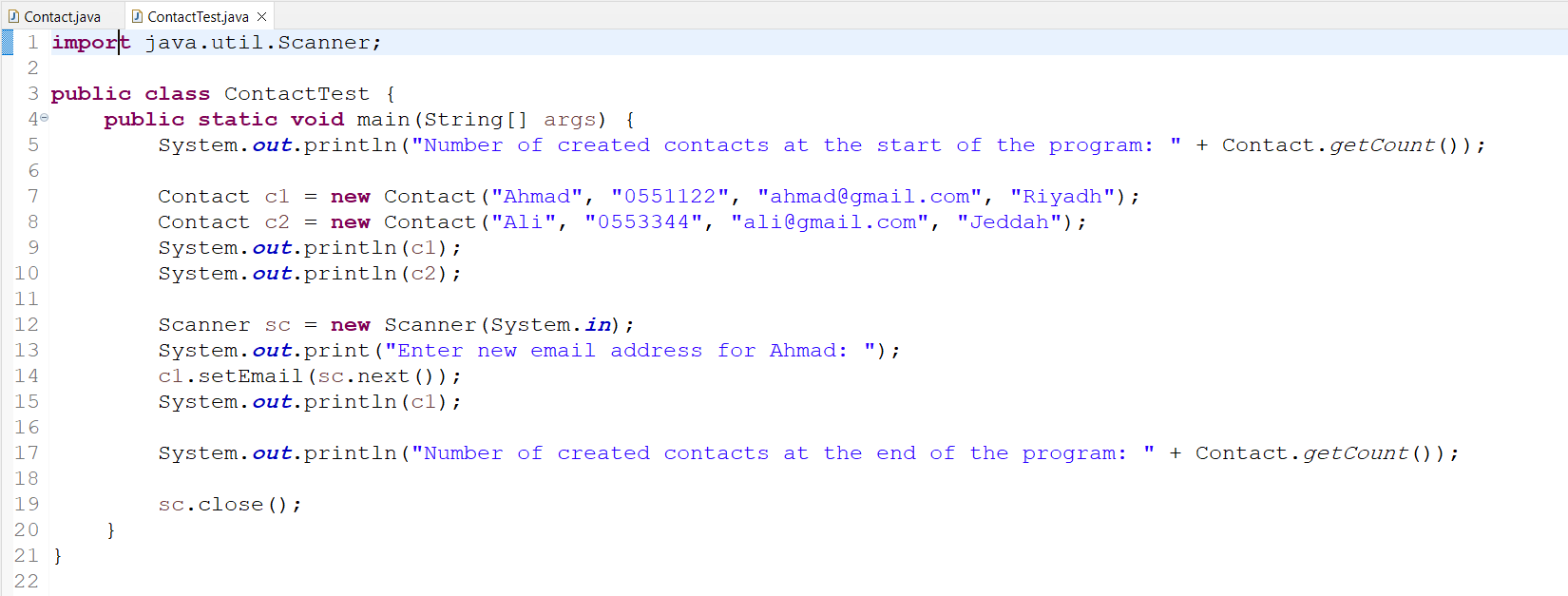 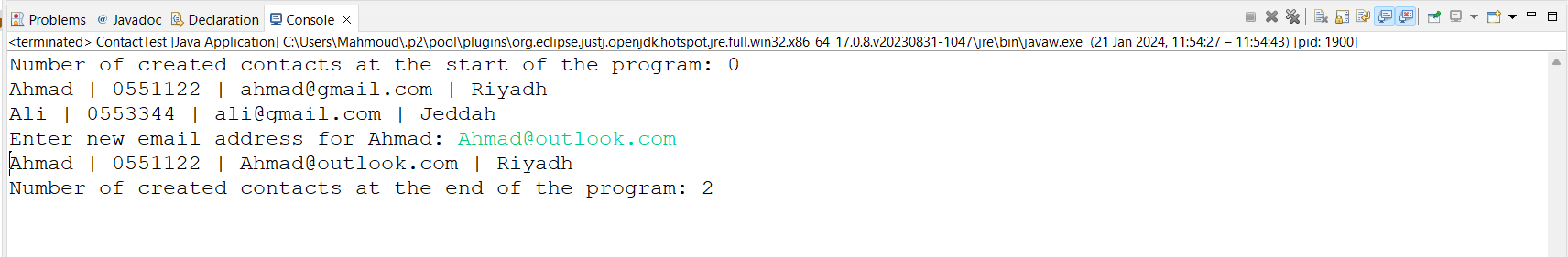